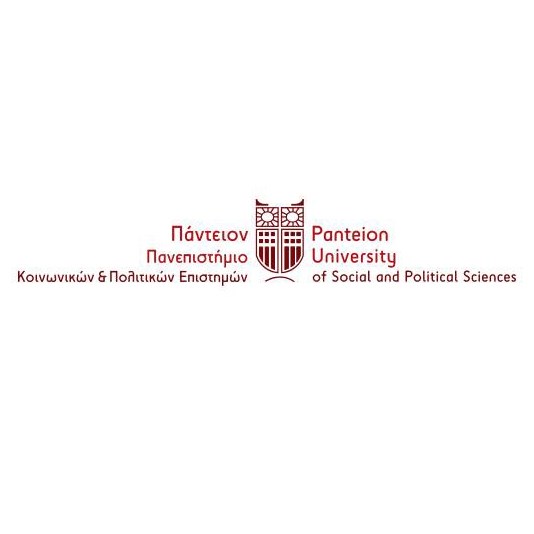 ΠΜΣ Δίκαιο και Πολιτική για το Περιβάλλον και την Ενέργεια 
Οικονομικά Περιβάλλοντος και Ενέργειας
Εθελούσιες αγορές άνθρακα
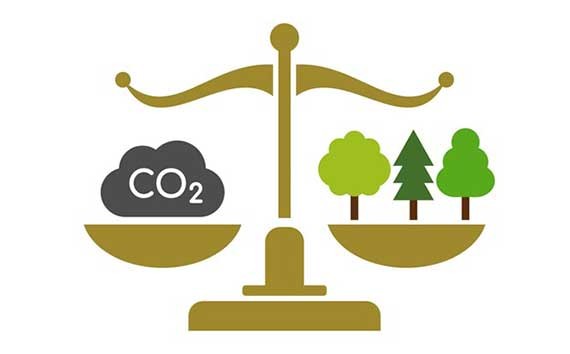 Φλάμπουρα Νιέτου Ήλια
COP 29Η 29η Διάσκεψη των Ηνωμένων Εθνών για την Κλιματική Αλλαγή (COP 29) θα πραγματοποιηθεί στο Μπακού του Αζερμπαϊτζάν από τις 11 έως τις 22 Νοεμβρίου 2024.
Προτεραιότητες της ΕΕ:
Ορισμός νέου παγκόσμιου στόχου για τη χρηματοδότηση του κλίματος με αυξημένες δημόσιες και ιδιωτικές συνεισφορές για τη στήριξη των αναπτυσσόμενων χωρών στις δράσεις τους για το κλίμα.
Ολοκλήρωση των διαπραγματεύσεων βάσει του άρθρου 6 της συμφωνίας του Παρισιού για τις διεθνείς αγορές άνθρακα
Επιδίωξη της υλοποίησης των δεσμεύσεων της COP28 για τη μετάβαση από τα ορυκτά καύσιμα και πίεση για πιο φιλόδοξες εθνικά καθορισμένες συνεισφορές - τα σχέδια δράσης των χωρών για το κλίμα που πρέπει να παραδοθούν το 2025
Προώθηση των πολιτικών προσαρμογής και της παγκόσμιας ανθεκτικότητας στην κλιματική αλλαγή
Διεθνείς αγορές άνθρακα σύμφωνα με το άρθρο 6 της συμφωνίας του Παρισιού
Εθελούσιες αγορές
Αγορές Συμμόρφωσης
Λειτουργίες εκτός της αγοράς συμμόρφωσης.
Οι εθελοντικές πιστώσεις τείνουν να είναι φθηνότερες επειδή δεν μπορούν να χρησιμοποιηθούν στις αγορές συμμόρφωσης. Αρκετοί παράγοντες επηρεάζουν την τιμή, όπως ο τύπος του έργου, το μέγεθος του έργου, η τοποθεσία, τα οφέλη και ο χρόνος παραγωγής.
Επιχειρήσεις, κυβερνήσεις, ΜΚΟ και ιδιώτες
Επί του παρόντος δεν υπάρχει κεντρική εθελοντική αγορά πιστωτικών μορίων άνθρακα. Οι φορείς υλοποίησηq έργων μπορούν να πωλούν μονάδες απευθείας σε αγοραστές, μέσω ενός μεσίτη ή ενός χρηματιστηρίου ή να πωλούν σε έναν έμπορο λιανικής πώλησης ο οποίος στη συνέχεια μεταπωλεί σε έναν αγοραστή.
Εθνικά, περιφερειακά ή διεθνή καθεστώτα μείωσης των εκπομπών διοξειδίου του άνθρακα Π.χ. Πρωτόκολλο του Κιότο, αγορά άνθρακα της Καλιφόρνιας
Οι πιστώσεις συμμόρφωσης τείνουν να είναι πιο ακριβές επειδή καθοδηγούνται από κανονιστικές υποχρεώσεις.
Οι εταιρείες και οι κυβερνήσεις έχουν υιοθετήσει τα όρια εκπομπών που καθορίζονται από τη Σύμβαση των Ηνωμένων Εθνών για την κλιματική αλλαγή.
Οι εταιρείες που ξεπερνούν τους στόχους τους για τις εκπομπές μπορούν να πουλήσουν τις πλεονάζουσες μονάδες τους σε όσους επιθυμούν να αντισταθμίσουν τις εκπομπές. Τα πιστωτικά μόρια μπορούν να πωληθούν στο πλαίσιο του συστήματος εμπορίας εκπομπών του Πρωτοκόλλου του Κιότο.
Τι είναι η εθελούσια αγορά άνθρακα;
Το VCM δίνει σε εταιρείες, μη κερδοσκοπικούς οργανισμούς, κυβερνήσεις και ιδιώτες τη δυνατότητα να αγοράζουν και να πωλούν μονάδες αντιστάθμισης (offsets) εκπομπών διοξειδίου του άνθρακα. Ένα αντιστάθμισμα άνθρακα είναι ένα μέσο που αντιπροσωπεύει τη μείωση ενός μετρικού τόνου διοξειδίου του άνθρακα ή εκπομπών αερίων του θερμοκηπίου.
Για να δεσμευτεί ένας τόνος εκπομπών CO2 θα πρέπει να καλλιεργηθούν περίπου 50 δέντρα για ένα έτος.
Οι εταιρείες που δεν μπορούν να επιτύχουν τους στόχους τους για τις εκπομπές αερίων του θερμοκηπίου (GHG) μπορούν να αγοράσουν μονάδες αντιστάθμισης εκπομπών διοξειδίου του άνθρακα επενδύοντας σε περιβαλλοντικά έργα που μπορούν να αποφύγουν, να μειώσουν ή να αφαιρέσουν τις εκπομπές διοξειδίου του άνθρακα.
Για παράδειγμα, μια αεροπορική εταιρεία που θέλει να διεκδικήσει ουδετερότητα ως προς τον άνθρακα μπορεί να υπολογίσει πόσες εκπομπές διοξειδίου του άνθρακα δεν είναι σε θέση να απαλλαγεί. Στη συνέχεια, μπορεί να αγοράσει ισοδύναμη ποσότητα μονάδων αντιστάθμισης εκπομπών διοξειδίου του άνθρακα επενδύοντας σε ένα έργο αναγεννητικής γεωργίας στη Βραζιλία με τη χρήση του VCM. Με τον τρόπο αυτό, η αεροπορική εταιρεία μπορεί να διεκδικήσει ουδετερότητα ως προς τον άνθρακα.
Από το 2022, η πραγματική εθελοντική αγορά άνθρακα αποτιμάται σε περίπου 2 δισεκατομμύρια δολάρια.
Για να είναι μέρος του VCM, κάθε έργο πρέπει να είναι «πρόσθετο». Αυτό σημαίνει ότι η απομάκρυνση ή η μείωση του άνθρακα ή των αερίων του θερμοκηπίου δεν θα είχε συμβεί χωρίς το έργο αντιστάθμισης.
Για παράδειγμα, ένας φορέας υλοποίησης έργου που επιθυμεί να διατηρήσει ένα δάσος που πρόκειται να αποψιλωθεί στο Βιετνάμ θα πρέπει να αποδείξει ότι αν δεν υπήρχε το προτεινόμενο έργο, το δάσος θα αποψιλωνόταν.
Παράδειγμα τύπου έργου που μπορεί να επενδυθεί στο VCM
Βιβλιογραφία:
https://www.unep.org/topics/climate-action/climate-finance/carbon-markets
https://icvcm.org/voluntary-carbon-market-explained/
https://climate.ec.europa.eu/international-action-climate-change/cop29-2024-11-11_en
https://commission.europa.eu/strategy-and-policy/priorities-2019-2024/european-green-deal/climate-action-and-green-deal/eu-un-climate-change-conference_en?utm_source=google-sea&utm_medium=text-ad&utm_campaign=consideration&gad_source=1&gbraid=0AAAAAom2usisyobYdlKoeyZBeIGNq0kV9&gclid=Cj0KCQiA57G5BhDUARIsACgCYnywa2dfHaJiVUIBwpzka4JGO7Ibjo0wK3Z_tAvifDz6GUO3q0OjRgwaAhZlEALw_wcB
https://carbonmarketwatch.org/publications/a-fair-share-of-the-voluntary-carbon-market/
https://carboncredits.com/what-is-the-voluntary-carbon-market/#what-type-of-environmental-projects-are-found-in-the-vcm
Ευχαριστώ για την προσοχή σας!